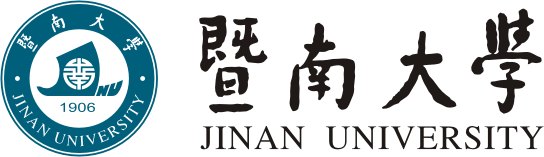 第十二章 期权交易套利理论与策略
任课教师：陈创练
期权边界套利策略
2
垂直套利策略
3
水平套利策略
4
跨式套利策略
5
宽跨式套利策略
蝶式套利策略
飞鹰式套利策略
6
7
8
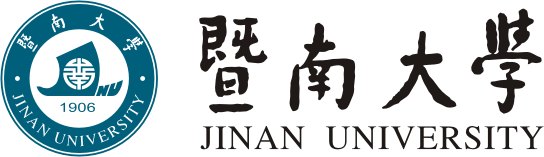 期权基本交易策略
1
提
纲
CONTENTS
第一节  期权基本交易策略
一、买入看涨期权
（一）买入看涨期权的概念
看涨期权是投资人一般常用的投资工具，它是一种购买的权利，当投资者看多市场，预计标的物价格即将上涨，便可通过支付权利金C获取在到期日之前以执行价X买入或不买入相关标的物的权利。

因为看涨期权具有一定的杠杆，因此相比购买股票，投资者买入看涨期权将可能获得更多收益。此外，投资者在选择看涨期权的时候，应该确保给留下足够时间进行合适的投资，购买期限最好大于6个月，期限长表示投资者从中获利的可能性越大。
一、买入看涨期权
买入看涨期权的到期损益图如图12-1所示。
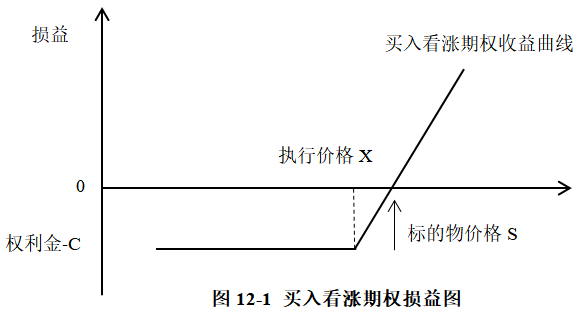 表12-1  看涨期权的行权价与标的价格的关系
一、买入看涨期权
到期盈亏平衡点（或损益平衡点）是指持有期权直至其到期，标的资产价格在哪个点时我们的策略不亏损也不盈利。                                  
 表12-2 买入看涨期权损益说明




【例12-1】在2021年10月25日，ABC以28.88元/股的价格交易。以5.38元/股的价格购买2022年1月到期、施权价为26.50元/股的看涨期权。请分析该看涨期权的损益。
解答：
四
保证选择的期权具有充足流动性。流动性是否充足取决于未平仓合约量，未平仓合约量越大，流动性一般也越高。
一
选择合适的交易标的物。
二
选择流动性充足、价格呈上升趋势的股票，并能确定一个明确的支撑价位。
五添加标题
选择合适的行权价格，稍微实值和平值期权的看涨期权是一般的选择。
三
选择合适期限的期权进行交易，剩余期限最好大于6个月，时间越长越好，而期权价值在到期日前的一个月损耗较大。
六
确定止损价格，当标的股票价格达到一定价格水平时就进行平仓。
一、买入看涨期权
（二）买入看涨期权的交易技巧
可转换成其他的交易策略
优点
操作相对简单，不需要精确的计算
缺点
存在损失全部权利金的情况
时间损耗对买方不利
损失有限
具有一定杠杆
节省手续费
买入时无需支付保证金
较为灵活
一、买入看涨期权
（三）买入看涨期权的优缺点
二、卖出看涨期权
（一）卖出看涨期权的概念
卖出看涨期权是当投资者对市场不看多，认为标的物价格在到期日不可能超过盈亏平衡点，便可以一定的执行价格X卖出看涨期权，获得权利金C。
即使标的资产没有下跌，而是保持停滞不动，甚至稍微上涨，交易者也能从该策略中盈利。
时间价值的衰减对投资者有利。
卖方在建立该头寸时，会收到净权利金。如果在行权时卖方无法履约，则会使其经纪商面临一定的风险，所以这种策略需要缴纳履约保证金。
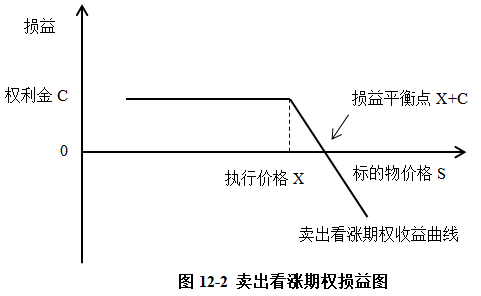 二、卖出看涨期权
表12-3 卖出看涨期权损益说明





【例12-2】在2021年10月25日，ABC以28.20元/股的价格交易。以1.90元/股的价格出售2022年1月到期、施权价为31.10元/股的看涨期权。请分析该看涨期权的损益。

解答：
四
选择具有充足流动性的期权，流动性充足与否看未平仓合约量。一般来说，未平仓合约量越大，流动性越高。
一
选择合适的交易标的物，通常是具有充足流动性的股票进行交易。
二
股价处在下跌的趋势，并能够确定一个明确的阻力价位。
五添加标题
选择合适的行权价格。一般来说选择出售虚值看涨期权。
三
选择合适期限的期权进行交易。最好是剩余期限在1个月以内的，时间越短越好。期权价值在到期日最后1个月的时间损耗严重。
六
相对于买入看涨期权，还应在卖出看涨期权之前，确定止损价格水平，当标的股票价格达到某价格水平时就进行平仓。
二、卖出看涨期权
（二）卖出看涨期权的交易技巧
卖出期权的净收入能够用来缓冲风险
优点
不需要精确的计算就能运用
缺点
存在损失全部权利金的情况
交易者的杠杆效果并不强
手续费便宜
较为灵活
即使标的资产价格横向，也能从中获利
二、卖出看涨期权
（三）卖出看涨期权的优缺点
潜在收益有限
三、买入看跌期权
（一）买入看跌期权的概念
买入看跌期权是如果投资者看空市场，认为标的物价格即将下跌，便可通过支付权利金P获取在到期日之前以执行价X卖出或不卖出相关标的物的权利。
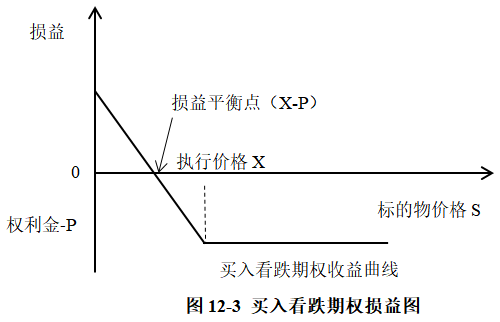 买入看跌期权相比只是卖空股票能够获得更好的收益。
买入看跌期权一定要选择到期期限较长的期权，这样从中获利的可能性更大一些。
买入看跌期权存在时间损耗，对买入期权方不利，因此要留给自己大量的时间来正确处理交易。
三、买入看跌期权
表12-4 看跌期权的行权价与标的价格的关系
表12-5 买入看跌期权损益说明
三、买入看跌期权
【例12-3】在2021年10月25日，ABC以28.88元/股的价格交易。以5.38元/股的价格购买2022年1月到期、施权价为27.50元/股的看跌期权。请分析该看跌期权的损益。

解答：




（二）买入看跌期权的交易技巧
（1）应选择合适的标的。
（2）选择合适期限的期权进行交易。
（3）选择具有充足流动性的期权，流动性充足与否看未平仓合约量。
（4）在买入看跌期权时，也应选择合适的行权价格。
（5）在买入看跌期权之前确定止损价格。
手续费较低且不需要支付保证金
优点
作为简单的策略，无需精准计算
缺点
存在损失全部权利金的可能性
遭受时间损耗
损失有限
较为灵活
三、买入看跌期权
（三）买入看跌期权的优缺点
四、卖出看跌期权
（一）卖出看跌期权的概念
卖出看跌期权是当投资者对市场不看空，认为标的物价格在到期日至少不会低于盈亏平衡点，便能以一定的行权价X卖出看跌期权，获得权利金P。
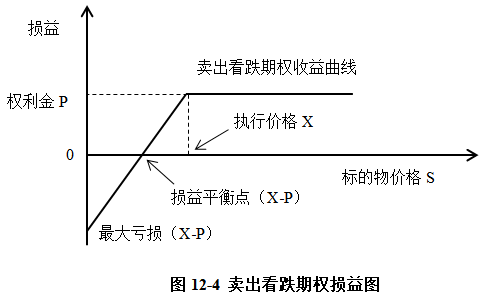 卖出看跌期权一般在标的物价格横着走，甚至是略微下跌时也会盈利。

卖出看跌期权在构建之初需要投资者支付保证金。
四、卖出看跌期权
表12-6  卖出看跌期权损益说明





【例12-4】在2021年10月25日，ABC以27.35元/股的价格交易。以1.00元/股的价格出售2022年1月到期、施权价为26.00元/股的看跌期权。请分析该看跌期权的损益。

解答：
在卖出看跌期权之前，就要确定止损价格水平，当标的股票价格达到某价格水平时就进行平仓。
选择合适的标的，如流动性充足的股票进行交易。
选择合适期限的期权进行交易。最好是剩余期限在1个月以内的。
选择具有充足流动性的期权，流动性充足与否看未平仓合约量。一般来说，未平仓合约量越大，流动性越高。
选择合适的行权价格。一般来说选择卖出虚值看跌期权，尽量规避风险。
2
3
1
5
4
四、卖出看跌期权
（二）卖出看跌期权的交易技巧
标的资产价格小幅下降和横着不动时也能获取利润
潜在收益存在上限
优点
投资者需要支付保证金
若标的资产价格骤降，投资者将亏损严重
缺点
手续费便宜
实行更为简便
四、卖出看跌期权
（三）卖出看跌期权的优缺点
最基本和灵活
需要支付保证金，且需要缴纳的保证金较高
与买入看涨期权策略相比，投资者能撬动的头寸较少
第二节  期权边界套利策略
一、看涨期权的上下边界
如图12-5，（        ）为期权剩余时间，C 和S分别为看涨期权价格和标的资产价格，X为行权价，r为无风险利率，在行权价X左边的S反映的是虚值期权。C=S为期权的上边界，C=0为虚值期权的下边界，                        为实值期权下边界，上下边界之外为看涨期权的无风险套利区域，之内为价格合理区域。
由此可见，看涨期权的边界范围为：
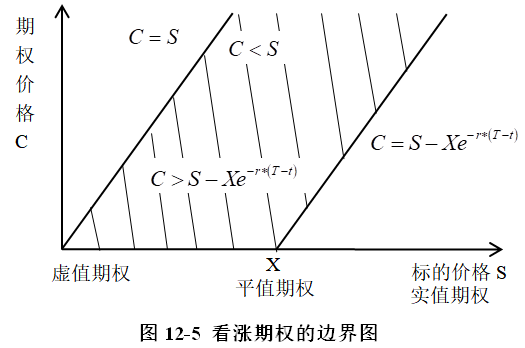 一、看涨期权的上下边界
【例12-5】ABC股票的现价为5.30元/股，对应的认购期权还有104天到期，无风险利率为2.00%，行权价格为5元/股的实值认购期权，隐含波动率约18%，根据B-S定价模型计算，则理论价格约等于0.31元。若该股票在未来的104天内上涨至15元，那么该投机者花6元有利可图吗？卖权者5.2元/股买进股票呢？若股票涨至超过5元/股，以及跌至3元/股呢？判断这种期权价格是否合理。 
解答：
（1）投机者可以赚15-6-5=4（元/股），因此，该投资者花6元/股也还是有利可图的。
（2）卖权者，若以6元/股的价格卖出行权价为5元/股的看涨期权，然后再支付5.3元/股来买入股票，将每股盈利6-5.3=0.7元。
（3）若后市股票每股涨过5元，卖权者把原先买入的股票交给买者，卖权者获得0.7元/股（还没算资金利息）；若股价跌至3元/股，期权作废，卖权者获得3.7元。
（4）该期权价格不合理。因为无论后市行情如何运行，卖权者都能每股至少盈利0.7元，存在无风险套利机会。在该价格下，投资者将直接买入股票。
二、看跌期权的上下边界
如图12-6，在行权价X左边的S对应虚值期权。X左边为实值期权，其价格下边界为  
                       ，因此                        为合理的价格区间 ；X右边为虚值期权，其价格下边界为0，0轴上方为合理的价格区间。而上边界为              ，因此，图中阴影部分为价格合理区间。
由此可见，看跌期权的边界范围为：
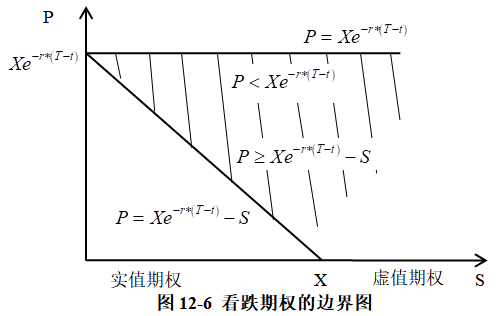 三、边界套利的概念
一旦认购期权或认沽期权价格超过理论上下边界水平，便可利用期权价格的错误定价进行无风险套利，也就是进行期权的边界套利。

单个期权上限套利在所有时期，认购期权价格均不能大于标的资产价格，即期权价格的上边界为标的资产价格。若认购期权价格大于标的资产价格，投资者将卖出认购期权，同时以现价买入标的资产，进而获取无风险收益。
表12-7 认购期权上边界套利
四、认购期权上边界套利
四、认购期权上边界套利
在时刻          ，认购期权价格一旦超过了上边界（           ），可通过卖出认购期权（   ）的同时买入对应的期权标的（    ）进行无风险套利（Covered Call）。当期权到期，若              ，买方行权，投资者以价格X卖出所持有的标的，投资者收益折现到t=0 时刻为：                            
若              ，期权不执行，投资者收益折现到          时刻为：                                                             

而由于             ，在不考虑费用的情况下，无论T时刻      处于何种水平，投资者至少可以获得           的正收益。

【例12-6】接上述例子，对于行权价为5元的看股票看跌期权，理论上其价格最高不能超过多少呢？卖出看跌期权者将权利金贷出去的本利和是多少？价格需要调整到什么范围才会使得无风险收益不存在？
四、认购期权上边界套利
解答：
欧式期权的行权价上边界为5元/股，若大于该价格，将无人购买，因为即使股票下跌至界限甚至到退市也即变为0，那么这个赔付额肯定低于支付的权利金。

卖出看跌期权者将权利金贷出去，在期权到期时可本利和为                 5.0288。

若期权到期的股票价格大于5元/股，看跌期权不会被行权，卖出者获得收益为5.0288；若到期时股票价格S小于5元/股，接受行权，花5元/股买进股票，然后再将股票卖出得到S，最后的收益为S+0.0288。因此，价格应该是                  ，才会不存在无风险收益。
在时刻           ，认购期权价格一旦低于下边界（                              ），若           ，投资者可通过买入认购期权C获得无风险套利，然而几乎不存在期权价格为负的情况。更多情况下，若                           ，投资者可通过买入认购期权期C的同时融券卖出标的资产    进行无风险套利。当期权到期时，若          ，投资者行权，以价格X买入标的，并归还所借标的，将该投资者的收益折现到t=0时刻，为：

若             ，期权不执行，投资者购入      归还所借标的， t=0时刻投资者收益为：

由于              ，                                                                                                            （12-5）
而由于                            ，在不考虑费用的情况下，无论T时刻       处于何种水平，投资者至少可以获得                         的正收益。
五、认购期权下边界套利
五、认购期权下边界套利
表12-8 认购期权下边界套利









【例12-7】接上述例子，对于虚值期权和平值期权而言，看跌期权下限是多少？对于实值期权呢？
五、认购期权下边界套利
解答：
（1）由于虚值期权和平值期权都只剩时间价值而没有内在价值，时间价值等于或大于0，因此看跌期权的下边界为P=0。若考虑交易手续费和最小报价，该下边界P>0。
（2）此时的选择行权价为6元的看跌期权，实值度为6-5.2=0.8元/股，时间价值则为P-0.8。若时间价值小于0，意味着P<0.8，这时应买进看跌期权时买进股票。该操作初始支付资金P+5.2。到期：股票S>6，看跌期权无用，卖出股票得到S，损益=S-P-5.2，而S＞6，则S-P-5.2＞6-(P+5.2)，而P＜0.8，则6-(P+5.2)＞0，有收益；股票S＜6，看跌期权有内在价值，将买进的股票通过期权行权卖出得到资金6元，损益=6-P-5.2=0.8-P＞0，因为P＜0.8。因此，看跌期权价格P的下边界为                      ，                             即为价格合理区间。
对于欧式看跌期权，其价格在所有时刻都应该小于其行权价的贴现值。若认沽期权价格大于其行权价的贴现值，可以卖出认沽期权进行套利。单个期权上边界套利的损益曲线，类似于将卖出认购期权的损益曲线全部平移至0轴上方。
在时刻t=0，认沽期权价格一旦超过上边界（P>X），可通过卖出认沽期权P获取无风险套利机会。期权到期时，若            ，认沽期权买方不行权，投资者赚取期权费用，若             ，认沽期权买方行权，投资者以价格X买入标的，并以卖出标的，投资者在t=T时刻的收益为：                                                                                                    （12-6）
若            ，         ，将投资者收益折现到 时刻：
                                                                                                                                      （12-7）
因此，在不考虑各项费用的情况下，无论期权标的的市场价格如何变动，只要标的价格不为负数，投资者均可获取正收益。
六、认沽期权上边界套利
表12-9    认沽期权上边界套利
七、认沽期权下边界套利
在时刻t=0，认沽期权价格一旦低于下边界（                          ），若P<0，投资者可直接买入认沽期权获取无风险收益，然而期权价格小于0的情况几乎不发生。更多情况下，若                               ，投资者可通过买入认沽期权P的同时买入标的S获取无风险收益。当期权到期时，若            ，投资者作为期权买方放弃执行期权，并将期初购买的标的以     出售，所得收益为：
表12-10    认沽期权下边界套利
七、认沽期权下边界套利
由于                 可知：
                                                                                                                        （12-9）
折现到t=0时刻为：
                                                                                                                       （12-10）
由于                    ，则                             。
当              ，投资者执行期权，将期初购买的标的以价格 出售，所获收益为：
                                                                                                                        （12-11）
折现到t=0 时刻为：
                                                                                                                        （12-12）
因此，不考虑各项费用的情况下，无论标的价格如何变动，投资者至少将获得                     
                        的正收益。
八、边界套利的收益测算
出现上边界套利的机会通常意味着期权价格已经大幅偏离理论价格，相对而言，下边界套利相较上边界套利出现的频率更高。
下边界套利中，认购期权的下边界套利涉及到在期初卖空标的，由于融券的成本较高、券源较少，在极端行情或特殊时期融券难度更是进一步增大，因此认购期权的下边界套利机会几乎很少出现，套利操作的难度也更高。
第三节  垂直套利策略
一、垂直套利的概念
垂直套利（Vertical Spreads，或垂直价差套利、执行价差套利）是将风险和利润均限定在一定范围内的套利策略，其交易形式是根据不同的行权价同时买入和卖出同一合约时期的看涨期权或看跌期权。


（一）牛市垂直套利的概念
牛市垂直套利能给投资者的账户带来净债务，它是通过买入一个具有某一确定行使价格的股票看涨（看跌）期权和卖出一个同一股票的，但具有较高行使价格的股票看涨（看跌）期权组合而成，这里两个期权的期限相同。
二、牛市垂直套利
二、牛市垂直套利
（二）牛市垂直套利的损益说明


买入的买权预定价     小于卖出买权的预定价      ，即     ＜     。垂直价差套利的损益是随着标的物在期权到期时的价格 的变化而变化的。
当                    时，较低预定价和较高预定价的买权分别被执行和不被执行，此时投资者会以     的价格买入标的物并以市场价格      将其卖出，收益           。其损失（利润）随着      的上升而减少（增加）。
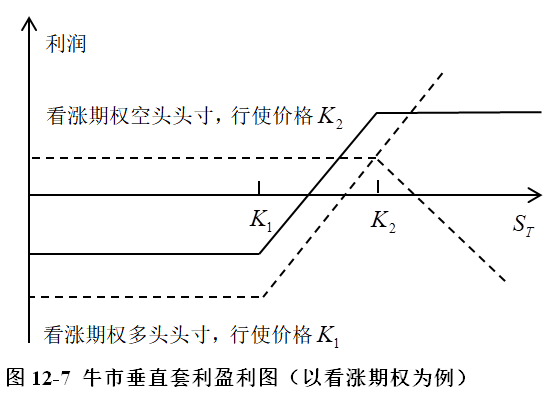 二、牛市垂直套利
plt.figure()
plt.plot(st,Profit_1,'k--')
plt.plot(st,Profit_2,'k--')
plt.plot(st,Profit,'k')
plt.title('牛市看涨期权垂直套利(s=29)')
plt.xlabel('标的价格')
plt.ylabel('收益')
plt.show()
代码：
#牛市看涨期权垂直套利
s=29
ka=20
kb=30
r=0.1
t=1
v=0.1
st =np.linspace(1,35,350)
ca,pa=blsprice(s,ka,r,t,v)
cb,pb=blsprice(s,kb,r,t,v)
aa=np.zeros((2,len(st-ka)))
aa[0]=st-ka
bb=np.zeros((2,len(st-ka)))
bb[0]=st-kb
Profit_1=np.max(aa,0)-ca
Profit_2=cb-np.max(bb,0)
Profit=Profit_1+Profit_2
二、牛市垂直套利
现金流如下：

当标的物的市场价格    大于期权的预定价格      时，这时两个期权都会被执行。该利润           与      的变化无关，为常数。当标的物的市场价格      小于期权的预定价格 时，所有期权不会被执行。这时构造该价差套利的投资者在交易中的利润为0。


表12-11 牛市垂直套利盈利表（以看涨期权为例）
二、牛市垂直套利
【例12-8】2021年10月25日ABC公司股票以8.57元的价格交易。当日，某投资者以0.82元的价格买入1张2022年1月到期、行权价格为8元的认购期权；以0.08元价格卖出1张2022年1月到期，行权价为9元的认购期权，期权的合约单位均为10000。试分析该期权的净期权费、最大损失、最大收益、盈亏平衡点，以及股票价格涨至9.26元/股和跌至7.26元/股的净收益和净损失。
解答：




2022年1月23日（到期日）A公司的股价涨到9.26元／股，组合净收益为2000元。
2022年1月23日（到期日）A公司的股价跌到7.26元／股，组合净损失为8000元。
二、牛市垂直套利
表12-12 牛市看涨期权垂直套利综合分析表
二、牛市垂直套利
表12-13 牛市看跌期权垂直套利综合分析表








（三）牛市垂直套利的交易技巧

（1）在长期（>6个月）基础上使用；（2）选择流动性较好的标的股票；（3）确保股票价格具有上涨的变动趋势，并确定一个支撑价位；（4）选择具有充足流动性的期权，具有较低行权价的期权一般选择平值或者轻度虚值的，而具有较高行权价的一般选择深度虚值的期权。
中期到长期的牛市交易策略能降低风险、成本和损益平衡点
若股票价格大幅上涨，其收益有上限
优点
该头寸在越远离到期日时提供的向下风险保护措施就越好
缺点
获得收益的约束条件较为严格
亏损有最高上限
二、牛市垂直套利
（四）牛市垂直套利期权的优缺点
越远离到期日，获得的最大收益速度就越慢
三、熊市垂直套利
（一）熊市垂直套利期权的概念
熊市垂直套利是通过买入一个具有某一确定行使价格的股票看涨（看跌）期权和卖出一个同一股票的，但具有较低行使价格的股票看涨（看跌）期权组合而成，这里两个期权的期限相同。

（二）熊市垂直套利期权的损益说明
表12-14 熊市垂直套利盈利表（以看跌期权为例）
三、熊市垂直套利
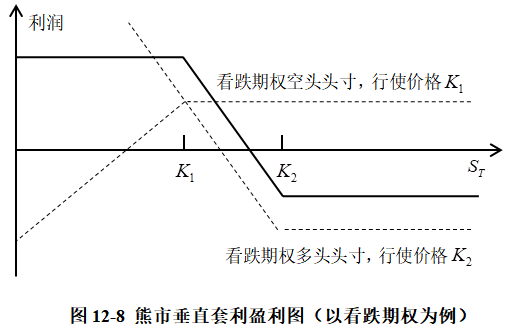 t=1
v=0.1
st =np.linspace(1,50,500)
ca,pa=blsprice(s,ka,r,t,v)
cb,pb=blsprice(s,kb,r,t,v)
aa=np.zeros((2,len(st-ka)))
aa[0]=kb-st
bb=np.zeros((2,len(st-ka)))
bb[0]=ka-st
Profit_1=np.max(aa,0)-pb
Profit_2=pa-np.max(bb,0)
Profit=Profit_1+Profit_2
plt.figure()
plt.plot(st,Profit_1,'k--')
plt.plot(st,Profit_2,'k--')
plt.plot(st,Profit,'k')
plt.title('熊市看跌期权垂直套利（s=25）')
plt.xlabel('标的价格')
plt.ylabel('收益')
plt.show()
#熊市看跌期权垂直套利
s=25
ka=20
kb=30
r=0.05
三、熊市垂直套利
表12-15 熊市看涨期权垂直套利综合分析表





表12-16 熊市看跌期权垂直套利综合分析表
三、熊市垂直套利
【例12-9】2021年5月25日ABC公司股票以26.10元/股的价格交易。当日，某投资者以1.80元/股的价格买入1张2022年6月到期、行权价格为25.00元/股的看涨期权；以0.30元/股价格卖出1张2022年6月到期，行权价为27.50元/股的看涨期权，以0.20元/股的价格卖出2022年6月到期，行权价为29.00元/股的看涨期权。试分析该期权的净期权费、最大损失、最大收益、盈亏平衡点。
三、熊市垂直套利
（三）熊市垂直套利期权的交易技巧

（1）最好选择到期日在一个月或更短时间到期的期权；
（2）选择的股票和期权都必须具有充足的流动性；
（3）股票价格能在一个范围内发生变化，且两个期权的行权价都要高于现在的股票价格。
能减少风险并使得成本和盈亏平衡点降低
优点
越远离到期日，该头寸所提供的向下风险保护措施就越好
缺点
获得收益的约束条件较为严格
收益有上限
投资者的损失具有上限
三、熊市垂直套利
（四）熊市垂直套利期权的优缺点
随着到期日的临近，投资者获得最大利润的速度越快
第四节  水平套利策略
一、水平套利的概念
水平套利（日历套利或时间价差套利）是指交易者根据不同到期日期权合约的不同时间进行的套利。
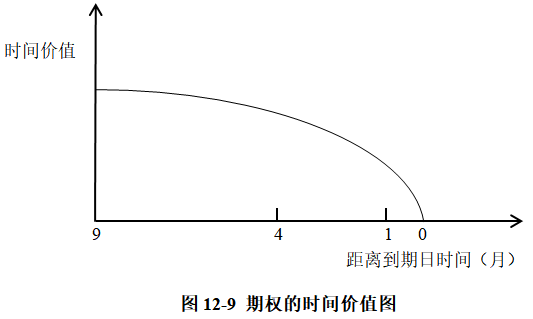 期权时间价值的衰减速度随到期日临近而逐渐加速。
一、水平套利的概念
【例12-10】在2021年5月5日，ABC以65.00元/股的价格交易，其历史波动率为30%。同时，以12.50元/股的价格购买2022年1月到期、行权价为65.00元/股的看涨期权；以2.70元/股的价格购买2021年6月到期、行权价为65.00元/股的看涨期权。计算以下不同股票价格情况下的损益。

分析情况
一、水平套利的概念
情况5步骤：
售出买入的看涨期权；
以当前市场价格购买股票并以是行权价售出；以65.00元/股执行期权；
以75.00元/股的价格购买股票；
以65.00元/股的价格卖出股票。
情况4步骤：
售出买入的看涨期权；
以当前市场价格购买股票并以是行权价售出；
以65.00元/股执行期权；
以70.00元/股的价格购买股票。
一、水平套利的概念
表12-17  水平套利综合分析表
二、水平套利的优缺点
初始投资不高，并且易于调整头寸组合
期权头寸在刚构建时为同实值或虚值期权
优点
最大风险为权利金，风险被限
若股票价格上涨，上升趋势有上限
缺点
每月都可获得收入，其风险收益较为乐观
若股票价格上涨显著，可能因为上升趋势而亏损
高利润未必代表这是有较高能力或有利可图的交易
第五节  跨式套利策略
一、买入跨式套利期权
（一）买入跨式套利期权的概念
买入跨式（下跨式）套利是指买入一份看跌期权，同时买入一份到期日、行权价都相同的看涨期权。投资者在市场大幅上涨或下跌时均能从中盈利，最大亏损是支付的权利金，但最大利润没有上限。

                                                     表12-18是买入跨式套利收益表
一、买入跨式套利期权
（一）买入跨式套利期权的概念
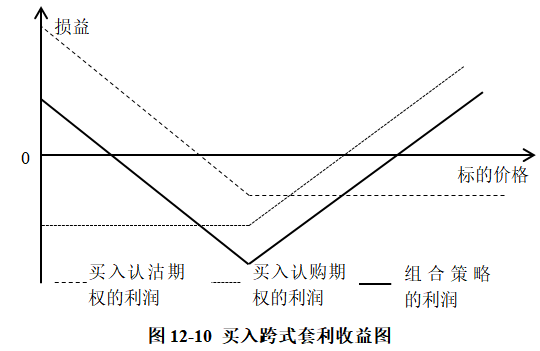 v=0.1
st =np.linspace(1,50,500)
ca,pa=blsprice(s,x,r,t,v)
aa=np.zeros((2,len(st-ka)))
aa[0]=st-x
bb=np.zeros((2,len(st-ka)))
bb[0]=x-st
Profit_1=np.max(aa,0)-ca
Profit_2=np.max(bb,0)-pa
Profit=Profit_1+Profit_2
plt.figure()
plt.plot(st,Profit_1,'k--')
plt.plot(st,Profit_2,'k--')
plt.plot(st,Profit,'k')
plt.title('买入跨式套利（s=25）')
plt.xlabel('标的价格')
plt.ylabel('收益')
plt.show()
#买入跨式套利收益图
s=25
x=30
r=0.05
t=1
一、买入跨式套利期权
表12-19 买入跨式套利综合分析表
一、买入跨式套利期权
【例12-11】假设股票A的当前价格是34元/股，买入开仓1月份到期执行价格为34元/股的看涨期权，同时买入开仓同等数量1月份到期执行价格34元/股的看跌期权，如此就算是构建了买入跨式期权策略。策略构建时的操作如下表所示：



计算该策略的最大损失、损益平衡点，以及到期时股票价格分别涨至40元/股或跌至26元/股时的收益。
解答：
该策略的最大损失=4.2元/股，仅当股票价格还维持在34元/股不动的时候发生。
较高的损益平衡点=34.0+4.2=38.20（元/股）。
较低的损益平衡点=34.0-4.2=29.80（元/股）。
一、买入跨式套利期权
（二）买入跨式套利期权的交易策略
买入跨式组合与卖出跨式组合正相反，由买入一手某一行权价的买权，同时买入一手相同行权价的卖权组成。当期货价格位于两行权价之间时，投资者亏损支付的权利金；当期货价格在两损益平衡点之外时，获得的利润逐渐增加。

1、投资损益


2、投资损益平衡点


3、使用时机
即将公布重大消息或期货价格面临关键价格，预期未来市场即将展开大行情，但无法明确多空方向。
一、买入跨式套利期权
（三）买入跨式套利期权的交易技巧
（1）该策略选择的股票和期权都要具有充足的流动性，
（2）股票价格需要选择合适的价格范围投资者持有的期权最好距离到期日3个月以上，如果股票的价格没有明确的变动，投资者最好在距离到期日一个月的时候出售头寸。
（3）认购和认沽期权最好选择平价。
一、买入跨式套利期权
无论行情涨跌，都有可能盈利
标的资产价格涨较大幅度才能达到损益平衡点
优点
不用花时间分析方向
支付较多手续费
缺点
在策略构建时波动率较低，弱波动率上升时都会盈利
每天都存在成本损耗
付出较多权利金
一段时间确定套利收益
若隐含波动率下降，该头寸都有可能亏钱
（四）买入跨式套利期权的优缺点
潜在损失有限
潜在的最大盈利无限
二、卖出跨式套利期权
（一）卖出跨式套利的概念
卖出跨式（上跨式）套利是以相同的执行价格、月份和标的物同时卖出看涨期权和看跌期权，它适用于预期未来标的股价处于稳定的格局。
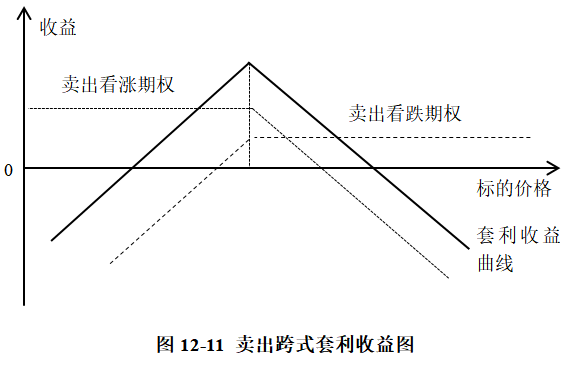 二、卖出跨式套利期权
#卖出跨式套利
s=25
x=30
r=0.05
t=1
v=0.1
st =np.linspace(1,50,500)
ca,pa=blsprice(s,x,r,t,v)
aa=np.zeros((2,len(st-ka)))
aa[0]=st-x
bb=np.zeros((2,len(st-ka)))
bb[0]=x-st
Profit_1=ca-np.max(aa,0)
Profit_2=pa-np.max(bb,0)
Profit=Profit_1+Profit_2
plt.figure()
plt.plot(st,Profit_1,'k--')
plt.plot(st,Profit_2,'k--')
plt.plot(st,Profit,'k')
plt.title('卖出跨式套利（s=25）')
plt.xlabel('标的价格')
plt.ylabel('收益')
plt.show()
二、卖出跨式套利期权
盈利
【例12-12】假设股票A的当前价格是34元/股，卖出开仓1月份到期执行价格为34元/股的看涨期权，同时卖出开仓同等数量1月份到期执行价格34元/股的看跌期权，如此就算是构建了卖出跨式期权策略。策略构建时的操作如下表所示：




计算该策略的最大收益、损益平衡点，以及到期时股票价格分别涨至36元/股或跌至30元/股时的收益。
二、卖出跨式套利期权
解答：
该策略的潜在最大收益=收到的权利金=4.2元/股，仅当股票价格还维持在34元/股不动的时候发生。
较高的损益平衡点=34.0+4.2=38.20（元/股）。
较低的损益平衡点=34.0-4.2=39.80（元/股）。
                                                   



表12-20 卖出跨式套利综合分析表
二、卖出跨式套利期权
（二）卖出跨式套利期权的交易策略
卖出跨式组合由卖出一手某一行权价的买权，同时卖出一手相同行权价的卖权组成。
动机：投资者预期市场走势波动不大时，能通过卖出期权获取权利金，而当市场价格振幅较大时，投资者将可能遭受亏损。

1、投资损益


2、跨式组合有两个损益平衡点


3、使用时机
期货趋势处于上有压力和下有支撑的情形，或者预期未来价格在较窄的幅度范围内波动。
二、卖出跨式套利期权
在标的资产价格不动时可以盈利
潜在最大收益却最高为所收到的权利金
缺点
优点
支付较多手续费
标的资产价格小幅上涨或小幅下跌，只要不突破损益平衡点，该策略就可以盈利
在策略构建时仅占用保险金
占用比较多的保证金
潜在损失没有底线
（三）卖出跨式套利的优缺点
第六节  
宽跨式套利策略
一、买入宽跨式套利
（一）宽跨式套利期权的概念
宽跨式套利也称为“异价对敲、勒束式期权组合”，是投资者同时买入或卖出相同标的物和到期日，不同行权价的看涨期权和看跌期权。相比跨式套利，宽跨式套利的成本更低，但它在股票价格波动幅度较大时才能获利或损益平衡。
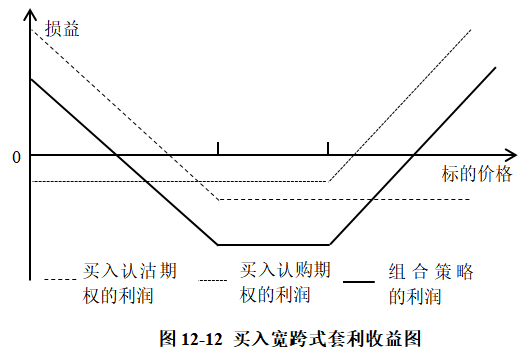 #买入宽跨式套利
s=5
xa=20
xb=30
r=0.05
t=1
v=0.1
st =np.linspace(1,50,500)
ca,pa=blsprice(s,xa,r,t,v)
cb,pb=blsprice(s,xb,r,t,v)
aa=np.zeros((2,len(st-ka)))
aa[0]=st-xb
bb=np.zeros((2,len(st-ka)))
bb[0]=xa-st
一、买入宽跨式套利
宽跨式期权组合策略由一份买入虚值看跌期权，以及一份买入相同到期日的虚值看涨期权组成，其期权组合的费用更低，相应的潜在回报率更高。
时间耗损不利于投资者获利，随着临近到期日，投资者承担的风险会逐渐加大。
  
                        表12-20 买入宽跨式套利收益表
Profit_1=np.max(aa,0)-cb
Profit_2=np.max(bb,0)-pa
Profit=Profit_1+Profit_2
plt.figure()
plt.plot(st,Profit_1,'k--')
plt.plot(st,Profit_2,'k--')
plt.plot(st,Profit,'k')
plt.title('买入宽跨式套利(s=5)')
plt.xlabel('标的价格')
plt.ylabel('收益')
plt.show()
收益： 
三种情况分析：（             ）
1）                    ，收益： 
2）                    ，收益： 
3）                   ，收益：
一、买入宽跨式套利
表12-21 买入宽跨式套利综合分析表





【例12-13】假设股票ABC的当前价格是34元/股，买入开仓1月份到期执行价格为34元/股的看涨期权，同时买入开仓同等数量1月份到期执行价格34元/股的看跌期权，如此就算是构建了买入宽跨式期权策略。策略构建时的操作如下表所示：
一、买入宽跨式套利
计算该策略的潜在最大损失、损益平衡点，以及到期时股票价格分别涨至40元/股和26元/股时的收益。
解答：
该策略的潜在最大损失=1.55元/股，仅当股票价格还维持在33元/股至35元/股区间的时候发生。




较高的损益平衡点=35+1.55=36.55（元/股）。
较低的损益平衡点=33-1.55=31.45（元/股）。
一、买入宽跨式套利
（二）买入宽跨式套利期权的交易策略
买入宽跨式组合由买入一手较低行权价的卖权，同时买入一手较高行权价的买权组成，其动机与买入跨式套利期权组合类似，投资者预期在期权到期时标的资产价格将处于两个行权价之外。
1、投资损益


2、投资损益平衡点


3、使用时机：同买入跨式组合。
识别隐含波动率高低的一个有效方法是观察其是否存在良好的历史性规律。
一、买入宽跨式套利
无论行情涨跌，投资者都有盈利可能收益
优点
最大利润无上限
成本比传统的买入跨式策略的更低，且更节省时间
（三）买入宽跨式套利期权的交易技巧
（1）股票和期权需要具有充足的流动性。                            
（2）股票价格要在合适的范围。
（3）最好选择距离到期日3个月以上的期权，在距离到期日1个月时最好售出平仓。
（4）看跌期权的行权价要低于当前股票价格，看涨期权的行权价要高于当前的股票价格。

（四）买入宽跨式套利期权的优缺点
亏损有下限
在策略已经盈利的前提下，标的资产价格发生同等幅度波动，该策略的利润率要比传统的买入跨式策略高。
一、买入宽跨式套利
相比只买入看涨或只买入看跌，该策略需要多付出交易手续费
缺点
标的资产价格上涨较高程度才能达到损益平衡点
若隐含波动率下降，该头寸都有可能亏钱
（一）卖出宽跨式套利期权的概念
卖出宽跨式套利是以较高行权价卖出看涨期权，并以较低行权价卖出看跌期权。卖出宽跨式期权策略相当于我们把一个买入宽跨式策略卖给交易对手，当行情大幅向上或大幅向下时，交易对手会盈利，我们会亏损；当行情横盘不动时，买入宽跨式期权的交易对手会亏损，我们会盈利。
二、卖出宽跨式套利
二、卖出宽跨式套利
v=0.1
st =np.linspace(1,50,500)
ca,pa=blsprice(s,xa,r,t,v)
cb,pb=blsprice(s,xb,r,t,v)
aa=np.zeros((2,len(st-ka)))
aa[0]=st-xb
bb=np.zeros((2,len(st-ka)))
bb[0]=xa-st
Profit_1=cb-np.max(aa,0)
Profit_2=pa-np.max(bb,0)
Profit=Profit_1+Profit_2
plt.figure()
plt.plot(st,Profit_1,'k--')
plt.plot(st,Profit_2,'k--')
plt.plot(st,Profit,'k')
plt.title('卖出宽跨式套利(s=5)')
plt.xlabel('标的价格')
plt.ylabel('收益')
plt.show()
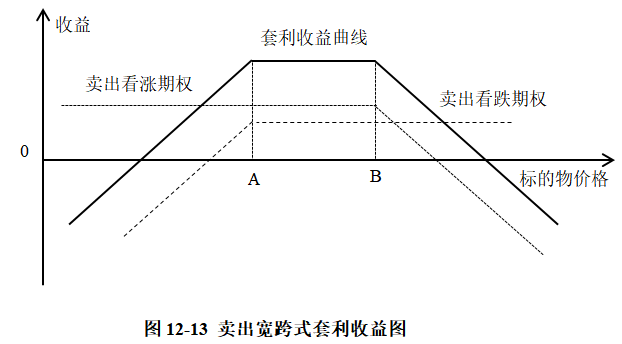 #卖出宽跨式套利
s=5
xa=20
xb=30
r=0.05
t=1
二、卖出宽跨式套利
收益： 
三种情况分析：（                 ）
 1）                   ，收益： 
2）                    ，收益：  
3）                     ，收益： 

表12-22 卖出宽跨式套利综合分析表
二、卖出宽跨式套利
【例12-14】假设股票A的当前价格是34元/股，卖出开仓1月份到期执行价格为35元/股的看涨期权，同时卖出开仓同等数量1月份到期执行价格33元/股的看跌期权，如此就算是构建了卖出宽跨式期权策略。策略构建时的操作如下表所示：





试分析该期权策略的潜在最大收益，以及到期股票价格分别为36元/股、32元/股、40元/股和25元/股时的策略收益、损益平衡点。
二、卖出宽跨式套利
解答：
该策略的潜在最大收益=收到的权利金=1.55元/股，仅当股票价格还维持在33元/股至35元/股区间的时候发生。






较高的损益平衡点=看涨期权的执行价格+收到的权利金=35+1.55=36.55（元/股）。
较低的损益平衡点=看跌期权的执行价格-收到的权利金=33-1.55=31.45（元/股）。
二、卖出宽跨式套利
（二） 卖出宽跨式套利期权的交易策略
卖出宽跨式组合由卖出一手执行价格高的买权，同时卖出一手执行价格低的卖权组成。采用动机与卖出跨式组合相同，但获利区间稍大。
1、投资损益


2、投资损益平衡点


3、使用时机
与卖出跨式套利期权类似，该策略适用于期货走势处于上有压力和下有支撑的情形，或者预期未来股票价格将会在较窄的范围内上下波动。
二、卖出宽跨式套利
在策略构建之初就收到了权利金
优点
标的资产价格小幅上涨或小幅下跌，只要不突破损益平衡点，该策略就可以盈利
在标的资产价格不动时可以盈利
缺点
在构建之初就收到的权利金较少
潜在亏损无限
占用比较多的保证金
（三）卖出宽跨式套利期权的优缺点
交易者在隐含波动率较高的情况下，甚至能从其下降的过程中获利
胜算较大
第七节  
蝶式套利策略
一、蝶式套利的概念
蝶式套利策略是由三种具有相同标的物和到期期限、不同执行价格的期权合约组成，因为形状像蝴蝶的翅膀一样对称于身体两侧，因此称为蝶式套利。



（一）买入蝶式套利期权的概念
买入蝶式期权是牛市看跌价差期权和熊市看涨价差期权的组合。由于较高行权价的看跌期权和较低行权价的看涨期权具有相同的行权价，从损益图上看来是蝴蝶的形状 ，由此被称为蝶式套利期权。
二、买入蝶式套利
二、买入蝶式套利
买入1份较低行权价的看涨期权，
卖出2份中等行权价的看涨期权，
在买入1份较高行权价的看涨期权
类型
买入1份较低行权价的看跌期权，
卖出2份中等行权价的看跌期权，
在买入1份较高行权价的看跌期权
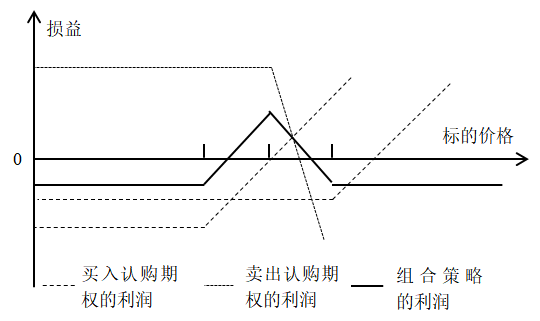 图12-14    买入蝶式套利收益图
二、买入蝶式套利
#买入蝶式套利
s=28
xa=20
xb=25
xc=30
r=0.05
t=1
v=0.1
st =np.linspace(1,50,500)
ca,pa=blsprice(s,xa,r,t,v)
cb,pb=blsprice(s,xb,r,t,v)
cc,pc=blsprice(s,xc,r,t,v)
aa=np.zeros((2,len(st-ka)))
aa[0]=st-xa
bb=np.zeros((2,len(st-ka)))
bb[0]=st-xb
c=np.zeros((2,len(st-ka)))
c[0]=st-xc
Profit_1=np.max(aa,0)-ca
Profit_2=2*cb-2*np.max(bb,0)
Profit_3=np.max(c,0)-cc
Profit=Profit_1+Profit_2+Profit_3
plt.figure()
plt.plot(st,Profit_1,'k--')
plt.plot(st,Profit_2,'k--')
plt.plot(st,Profit_3,'k--')
plt.plot(st,Profit,'k')
plt.title('买入蝶式套利(s=28)')
plt.xlabel('标的价格')
plt.ylabel('收益')
plt.show()
二、买入蝶式套利
（二）买入蝶式套利期权的损益说明
当出现获利趋势时，时间耗损对该期权组合是有利的。当出现损失趋势时，时间耗损对该期权组合是不利的。买入蝶式套利收益表如表12-23所示。
                                                     表12-23  买入蝶式套利收益表







【例12-15】2021年5月17日A公司股票以40元的价格交易。当日，某投资者以5元的价格买入1张2022年6月到期，行权价格为35元的认购期权；再以3元的价格售出2张2022年6月到期，行权价为40元的认购期权；并且再以1元的价格购买1张2022年6月到期，行权价为45元的认购期权，期权的合约单位均为10000。
试计算该策略的损益情况，以及当到期日股价分别为45元/股和40元/股时的组合损益。
二、买入蝶式套利
解答：





2022年6月23日（到期日）A公司的股价涨到45元/股，投资者使用该组合的净损失为10000元。
2022年6月23日（到期日）A公司股价仍保持40元/股，投资者使用该组合净收益为30000元。

表12-24 买入蝶式套利综合分析表
二、买入蝶式套利
（三）买入蝶式套利期权的交易技巧

（1）选择流动性较高的股票，且股票价格在一定范围内变动。
（2）选择期权流动性较高，且较高行权价与中等行权价之差等于中等行权价与较低行权价之差，中等行权价近乎平价，较低行权价还需要小于当前股票价格。
（3）投资者不宜持有至到期日大于一个月。
二、买入蝶式套利
获得一定量的潜在收益时，风险相对较小且存在损失上限
优点
若当期权行权价翼的范围较宽以及距离到期日较远时，投资者不能收获较高的潜在收益
缺点
当向下风险较低且无成本时，投资者可以从一定变动范围的股票价格中盈利
竞买与竞卖价差也会负作用于交易的质量
（四）买入蝶式套利期权的优缺点
三、卖出蝶式套利
卖出1份低执行价格看涨期权，
买入2份中执行价格的看涨期权，
再卖出1份较高行权价看涨期权
类型
卖出1份较低行权价看跌期权，
买入2份中等行权价看跌期权，
再卖出1份较高行权价看跌期权
（一）卖出蝶式套利的概念

卖出看涨蝶式期权组合包括一份具有较低施权价的卖出看涨期权、两份平价买入看涨期权和一份虚值卖出看涨期权。







（二）卖出蝶式套利的损益
卖出蝶式套利的盈利：
 
卖出蝶式套利收益图如图12-15所示。
三、卖出蝶式套利
st =np.linspace(1,50,500)
ca,pa=blsprice(s,xa,r,t,v)
cb,pb=blsprice(s,xb,r,t,v)
cc,pc=blsprice(s,xc,r,t,v)
aa=np.zeros((2,len(st-ka)))
aa[0]=st-xa
bb=np.zeros((2,len(st-ka)))
bb[0]=st-xb
c=np.zeros((2,len(st-ka)))
c[0]=st-xc
Profit_1=ca-np.max(aa,0)
Profit_2=2*np.max(bb,0)-2*cb
Profit_3=cc-np.max(c,0)
Profit=Profit_1+Profit_2+Profit_3
plt.figure()
plt.plot(st,Profit_1,'k--')
plt.plot(st,Profit_2,'k--')
plt.plot(st,Profit_3,'k--')
plt.plot(st,Profit,'k')
plt.title('卖出蝶式套利(s=40)')
plt.xlabel('标的价格')
plt.ylabel('收益')
plt.show()
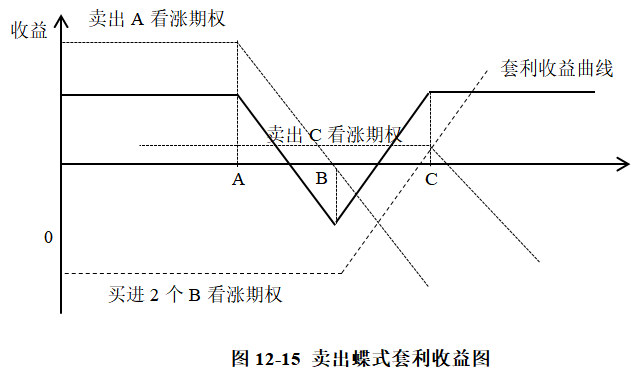 #卖出蝶式套利
s=40
xa=20
xb=25
xc=30
r=0.05
t=1
v=0.1
三、卖出蝶式套利
表12-25 卖出蝶式套利综合分析表







【例12-16】假设股票A的当前价格是33.57元/股，由下表构建一个卖出蝶式价差策略，





试分析该期权策略下的净权利金、潜在最大收益和亏损、损益平衡点和盈利区间。
三、卖出蝶式套利
解答：





32.18至33.82元/股是该策略的盈利区间，只要到期时标的价格在此区间，就可以盈利结束。

（三）卖出蝶式套利期权的交易技巧
（1）股票需要具有较高的流动性，且价格可在一定范围内波动。
（2）期权流动性要较高，较低行权价需要低于当前股票价格，中间价位的行权价尽可能地接近平价，较高行权价格与中间行权价格的差额等于中间价位行权价与较低行权价的差额。
（3）最长在到期日前一个月甚至更短时间内的行权。
三、卖出蝶式套利
投资者可以支付很低资本费用从在一定范围内变化的股票价格中盈利
优点
缺点
在股票价格大幅波动时，获得的潜在收益相对较高，同时面临风险具有最高上界
潜在亏损远大于投资者所能获得的盈利
竞买与竞卖价差也会负作用于交易的质量
（四）卖出蝶式套利期权的优缺点
只有当行权价之间的差额较大、接近到期日时，才能获得较大的潜在盈利
第八节  
飞鹰式套利策略
一、飞鹰式套利的概念
二、买入飞鹰式套利
飞鹰式套利（秃鹰式套利）：分别卖出（买入）一份两种不同执行价的期权，同时买入（卖出）一份较低和较高执行价格的期权。所有期权的到期日和执行价格间距都相同。
飞鹰式套利与蝶式套利的区别：中间执行价格期权合约的选择。



（一）买入飞鹰式套利的概念
除了买入期权的两个中间价位施权价不相等以外，买入飞鹰式期权组合策略同买入蝶式期权组合相同。买入看涨飞鹰式期权组合是另一种股票价格在一定范围内变化策略，它与买入看涨飞鹰式期权组合正好相反。
二、买入飞鹰式套利
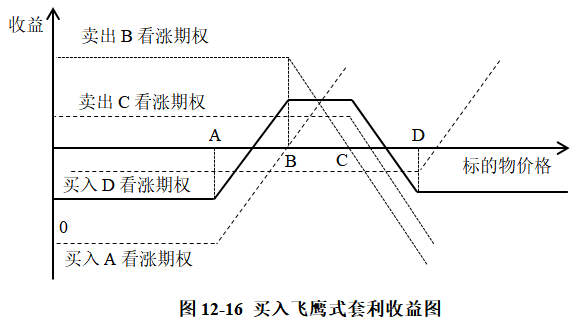 买入看涨飞鹰式期权组合包括一份具有较低行权价的买入看涨期权、一份较低中间价位的实值卖出看涨期权、一份较高中间价位的虚值看涨期权和一份具有较高行权价的虚值买入看涨期权。
如果股票价格在一定范围内波动，相应的头寸将能获利。问题还是在于风险/收益率很吸引人，而且在该组合的风险情况中，获利区域比买入蝶式期权组合要大。
二、买入飞鹰式套利
#买入飞鹰式套利
s=18
xa=20
xb=25
xc=30
xd=35
r=0.05
t=1
v=0.1
st =np.linspace(1,50,500)
ca,pa=blsprice(s,xa,r,t,v)
cb,pb=blsprice(s,xb,r,t,v)
cc,pc=blsprice(s,xc,r,t,v)
cd,pd=blsprice(s,xd,r,t,v)
aa=np.zeros((2,len(st-ka)))
aa[0]=st-xa
bb=np.zeros((2,len(st-ka)))
bb[0]=st-xb
c=np.zeros((2,len(st-ka)))
c[0]=st-xc
dd=np.zeros((2,len(st-ka)))
dd[0]=st-xd
Profit_1=np.max(aa,0)-ca
Profit_2=cb-np.max(bb,0)
Profit_3=cc-np.max(c,0)
Profit_4=np.max(dd,0)-cd
Profit=Profit_1+Profit_2+Profit_3+Profit_4
plt.figure()
plt.plot(st,Profit_1,'k--')
plt.plot(st,Profit_2,'k--')
plt.plot(st,Profit_3,'k--')
plt.plot(st,Profit_4,'k--')
plt.plot(st,Profit,'k')
plt.title('买入飞鹰式套利(s=18)')
plt.xlabel('标的价格')
plt.ylabel('收益')
plt.show()
二、买入飞鹰式套利
盈利：
二、买入飞鹰式套利
表12-26 买入飞鹰式套利综合分析表
二、买入飞鹰式套利
【例12-17】假设股票A的当前价格是33.57元/股，由下表构建一个买入飞鹰式期权策略，






试分析该期权策略下的净权利金、潜在最大收益和亏损、损益平衡点和盈利区间。
解答：
若到期时股票A的价格在33元/股至34元/股区间，该策略的所有4条腿都是虚值的，该策略取得其最大收益；




32.13至34.87是该策略的盈利区间，只要到期时标的价格在此区间，就可以盈利结束。
二、买入飞鹰式套利
（二）买入飞鹰式套利期权的优缺点
若无成本和较低的向下风险时，交易者可以从一定变动范围的股票价格中盈利
当期权行权价翼的范围较宽时，以及接近到期日时，不易获得潜在收益
优点
缺点
风险较低且有最高上限
竞买与竞卖价差也会负作用于交易的质量
三、卖出飞鹰式套利
（一）卖出飞鹰式套利的概念

卖出看涨飞鹰式期权组合包括一份较低行权价的卖出看涨期权、一份较低中间价的虚值买入看涨期权、一份较高中间价的实值看涨期权和一份具有较高行权价的实值卖出看涨期权。

如果股票价格大幅波动，相应的头寸将能获利。问题还是在于收益是严格具有上限的而且如果股票价格没有变化，潜在风险通常会使该收益缩水。
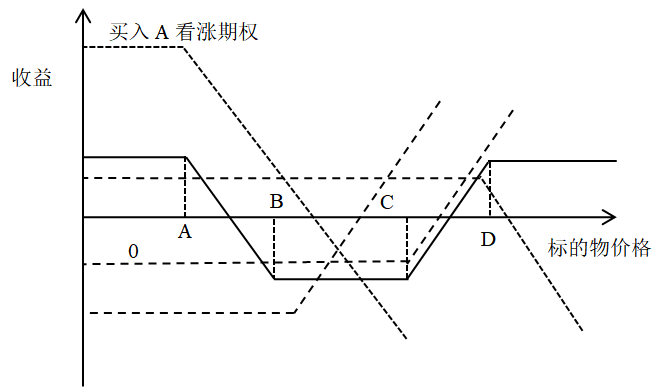 表12-17  卖出飞鹰式套利收益图
三、卖出飞鹰式套利
#卖出飞鹰式套利
s=18
xa=20
xb=25
xc=30
xd=35
r=0.05
t=1
v=0.1
st =np.linspace(1,50,500)
ca,pa=blsprice(s,xa,r,t,v)
cb,pb=blsprice(s,xb,r,t,v)
cc,pc=blsprice(s,xc,r,t,v)
cd,pd=blsprice(s,xd,r,t,v)
aa=np.zeros((2,len(st-ka)))
aa[0]=st-xa
bb=np.zeros((2,len(st-ka)))
bb[0]=st-xb
c=np.zeros((2,len(st-ka)))
c[0]=st-xc
dd=np.zeros((2,len(st-ka)))
dd[0]=st-xd
Profit_1=ca-np.max(aa,0)
Profit_2=np.max(bb,0)-cb
Profit_3=np.max(c,0)-cc
Profit_4=cd-np.max(dd,0)
Profit=Profit_1+Profit_2+Profit_3+Profit_4
plt.figure()
plt.plot(st,Profit_1,'k--')
plt.plot(st,Profit_2,'k--')
plt.plot(st,Profit_3,'k--')
plt.plot(st,Profit_4,'k--')
plt.plot(st,Profit,'k')
plt.title('卖出飞鹰式套利(s=18)')
plt.xlabel('标的价格')
plt.ylabel('收益')
plt.show()
三、卖出飞鹰式套利
表12-27 卖出飞鹰式套利综合分析表
三、卖出飞鹰式套利
【例12-18】假设股票A的当前价格是33.57元/股，由下表构建一个卖出飞鹰式期权策略。






试分析该期权策略下的净权利金、潜在最大收益和亏损、损益平衡点和盈利区间。
解答：
三、卖出飞鹰式套利
若股票价格在一定范围内波动，则投资者获得较高得潜在利润
在当期权施权价翼的区域较宽时并不会获得较高的潜在利润，而且距离到期日较远时，也不会出现较高的潜在利润。
优点
缺点
风险较低且有最高上限
竞买与竞卖价差也会负作用于交易的质量
（二）卖出飞鹰式套利期权的优缺点
相比于宽跨式套利策略，它风险有限
相比于蝶式套利策略，获取更为稳定的收益，也相对较为保守
本章小节
本章小节
概念
交易策略
基本交易策略
优缺点
买入看涨期权
使用范围
卖出看涨期权
损益说明
买入看跌期权
卖出看跌期权
复杂交易策略
汇总
表12-28
边界套利策略
使用范围
垂直套利策略
水平套利策略
具体操作
跨式套利交易策略
宽跨式套利策略
蝶式套利策略
飞鹰式套利策略
本章小节
本章小节
课后习题
1、卖出跨式期权的风险真的很大吗？
2、怎么降低买入看跌期权的成本？
3、为什么牛市看涨期权价差策略取“牛市太极”这个名字？
4、结合不同类型的策略操作，选择市场上多类期权做对冲策略设计，并模拟股价走势时报告某一段时间内的收益情况。

5、在未来3个月，下列3个不同标的股的股价上升幅度如下：ABC目前股价为80元/股，上涨至92元/股；DEF目前股价为72元/股，上涨至80.64元/股；GHI目前股价为45元/股，上涨至47.7。在不同标的股的目前价格下，3个不同看涨期权的价格如下：标的ABC5月期80看涨期权价格=7（80=行权价格）；标的DEF5月期70看涨期权价格=6（70=行权价格）；标的GHI5月期5看涨期权价格=2。计算未来3个月，各看涨期权的收益率是多少？由此判断优先购买哪种看涨期权？
课后习题
6、ABC股票目前市值50元/股，其7月期40看涨期权价格P1=12；其7月期50看涨期权价格P2=6；其7月期60看涨期权价格P3=2。试构建一个蝶式价差策略，并计算构建成本、可获得最大利润。若到期时股价为50元/股，分析执行价格分别为40元/股、50元/股和60元/股的损益情况。

7、小波动交易策略是指当预期标的资产价格横盘或窄幅波动时所采取得交易策略，无论行情试完全横盘不动，还是略微上涨或略微下跌，该策略都能盈利，但其潜在最大收益是有限的，小波动策略不可能拥有无限大得潜在收益。请列举一个小波动交易策略，说明其使用场景、构建策略技巧、损益平衡点和优缺点。
谢谢！